INF 1771 – Inteligência Artificial
Aula 10 – Utilizando o SWI-Prolog em C++
Edirlei Soares de Lima 
<elima@inf.puc-rio.br>
SWI-Prolog
http://www.swi-prolog.org/download/stable
Configuração
Control Panel -> System ->Advanced-> Environment Variables

Adicionar o diretório “C:\Program Files\pl\bin” a variável “PATH” do sistema.
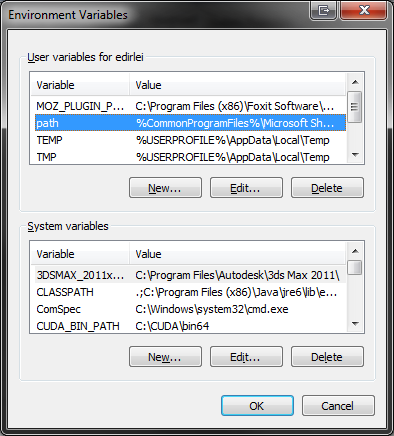 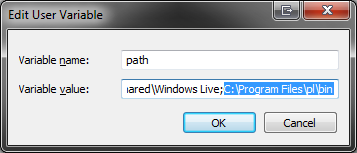 Configuração – Visual Studio
Include Directory: “C:\Program Files\pl\include”
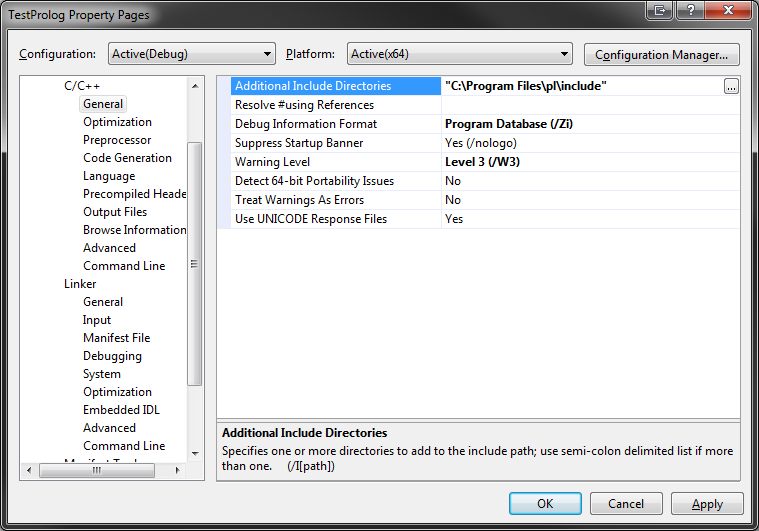 Configuração – Visual Studio
Library Directory: “C:\Program Files\pl\lib\”
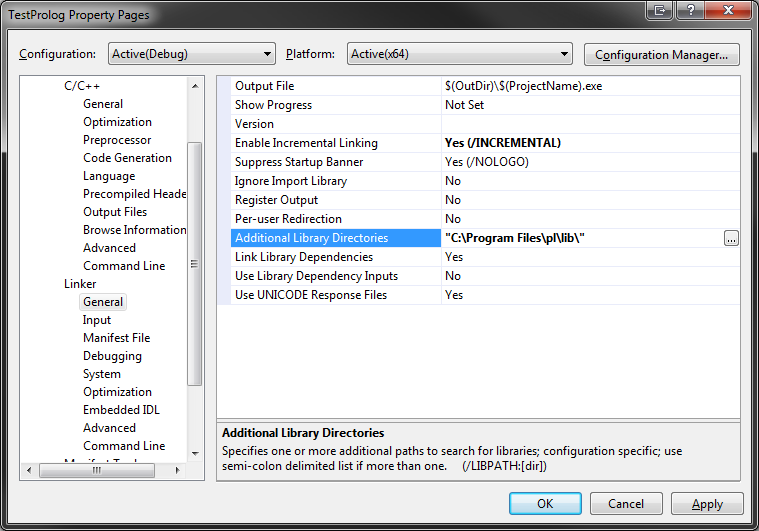 Configuração – Visual Studio
Dependência: swipl.lib
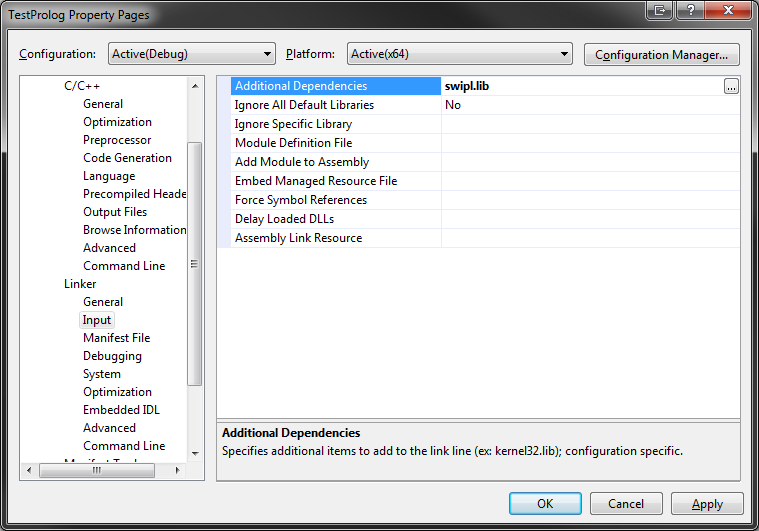 Exemplo de Programa
progenitor(sara,isaque).  
progenitor(abraao,isaque).
progenitor(abraao,ismael).
progenitor(isaque,esau).
progenitor(isaque,jaco).
progenitor(jaco,jose).

mulher(sara).
homem(abraao).
homem(isaque).
homem(ismael).
homem(esau).
homem(jaco).
homem(jose).

filho(Y,X) :- progenitor(X,Y).
mae(X,Y) :- progenitor(X,Y), mulher(X).
avo(X,Z) :- progenitor(X,Y), progenitor(Y,Z).
irmao(X,Y) :- progenitor(Z,X), progenitor(Z,Y).
ancestral(X,Z) :- progenitor(X,Z).
ancestral(X,Z) :- progenitor(X,Y), ancestral(Y,Z).
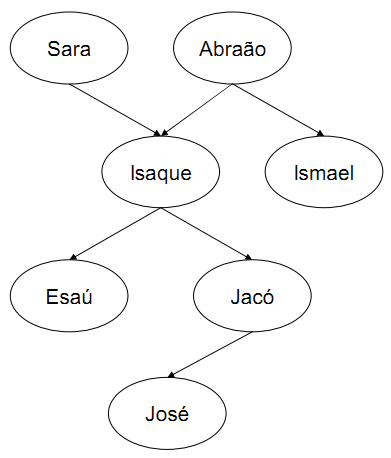 Exemplo de Programa
#include <SWI-cpp.h>
#include <iostream>

using namespace std;
 
int main(){
	char* argv[] = {"swipl.dll", "-s", "D:\\teste.pl", NULL};  
	
	PlEngine e(3,argv);

	PlTermv av(2);                                  
	av[1] =  PlCompound("jose");                   
	
	PlQuery q("ancestral", av);
	
	while (q.next_solution())
	{	
		cout << (char*)av[0] << endl;		
	}
	
	cin.get();
   	return 1;
}
Manual
http://www.swi-prolog.org/pldoc/index.html